Welcome
3rd International Workshop of the Superconducting Magnets Test Stand

Kévin Pepitone
Uppsala, June 11-12, 2019
June 11-12, 2019
Uppsala
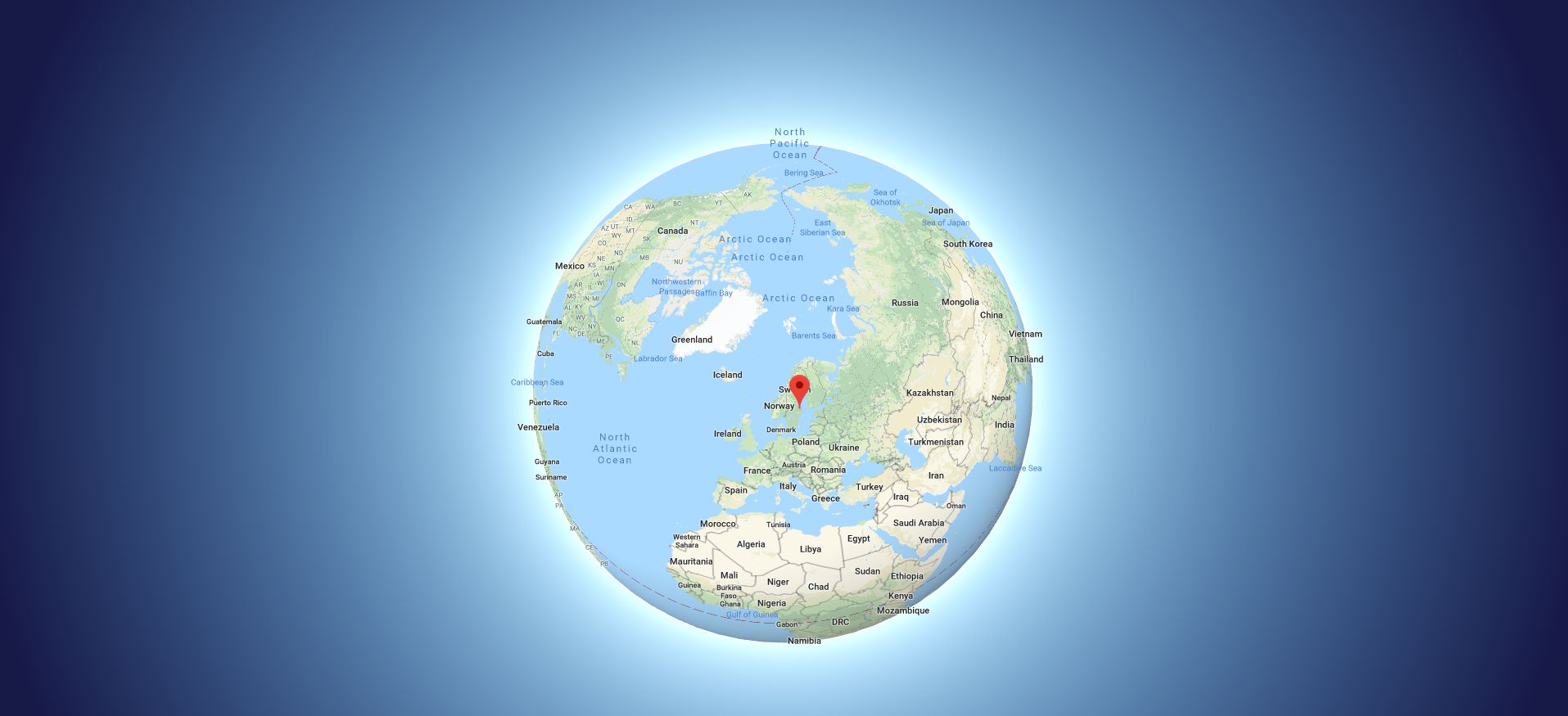 June 11-12, 2019
Kévin Pepitone - Welcome - https://indico.uu.se/event/596/
Uppsala University
Oldest university in Scandinavia (1477)
UU
40'000 students, 9'000 staff, 670 MEur annual budget
3 domains with 14 faculties:
Science and Technology
Medicine and Pharmacy
Humanities and Social Sciences
University library and hospital


Science and technology
10'000 students, 1'800 staff
Historical profiles: Linnaeus, Rudbeck, Celsius, Ångström, Siegbahn, Svedberg
R&D areas:
physics, chemistry, biology, earth sciences, engineering, mathematics, IT
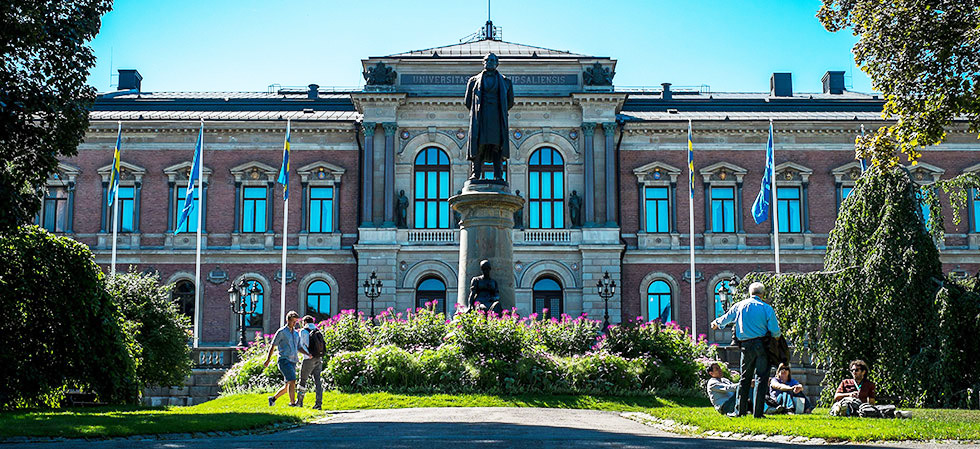 June 11-12, 2019
Kévin Pepitone - Welcome - https://indico.uu.se/event/596/
Ångström Laboratory
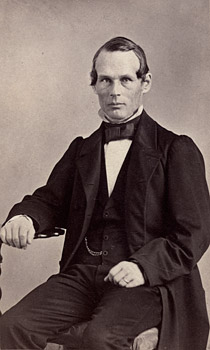 Departments:
Physics and Astronomy, Chemistry, Mathematics, Engineering, Sciences
Centers:
The Swedish Institute of Space Physics
The Tandem Laboratory - 5 MeV tandem accelerator and a 350 keV  current ion implanter 
UPPMAX/SNIC – high-performance computing centers
Ångström  Microstructure Laboratory  with 2000 m2 cleanroom facility for microtechnology, nanoscience and characterization
Ångström Workshop - the largest university mechanical workshop in Sweden
FREIA
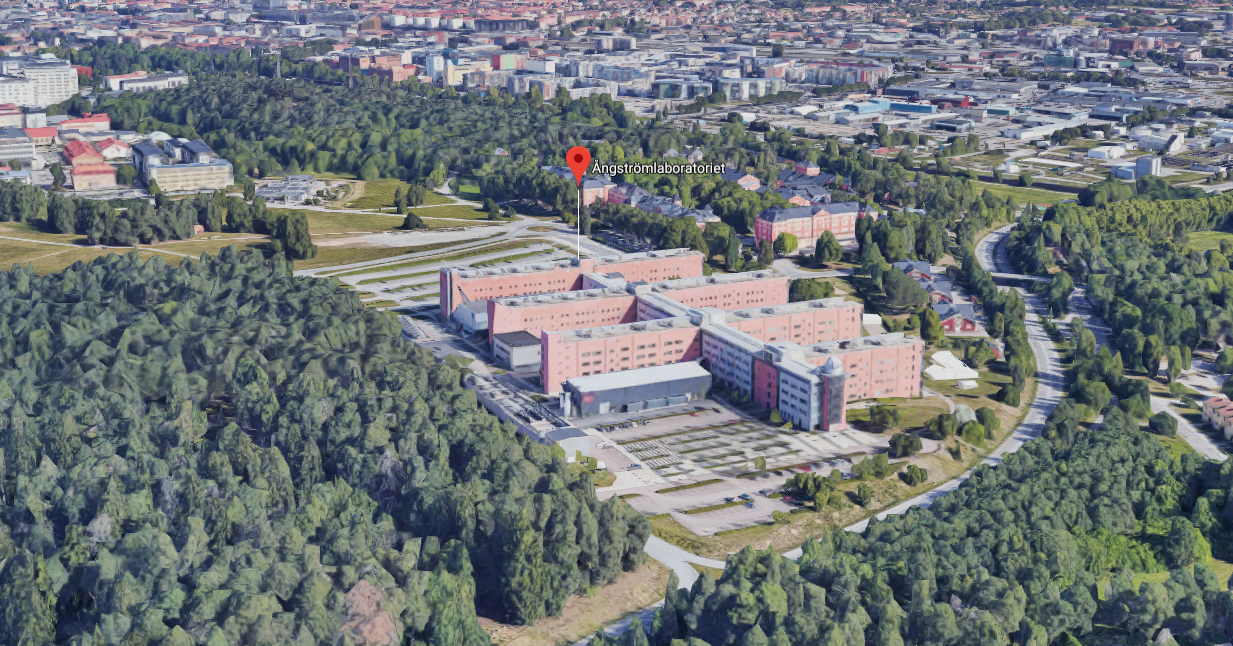 June 11-12, 2019
Kévin Pepitone - Welcome - https://indico.uu.se/event/596/
FREIA Laboratory
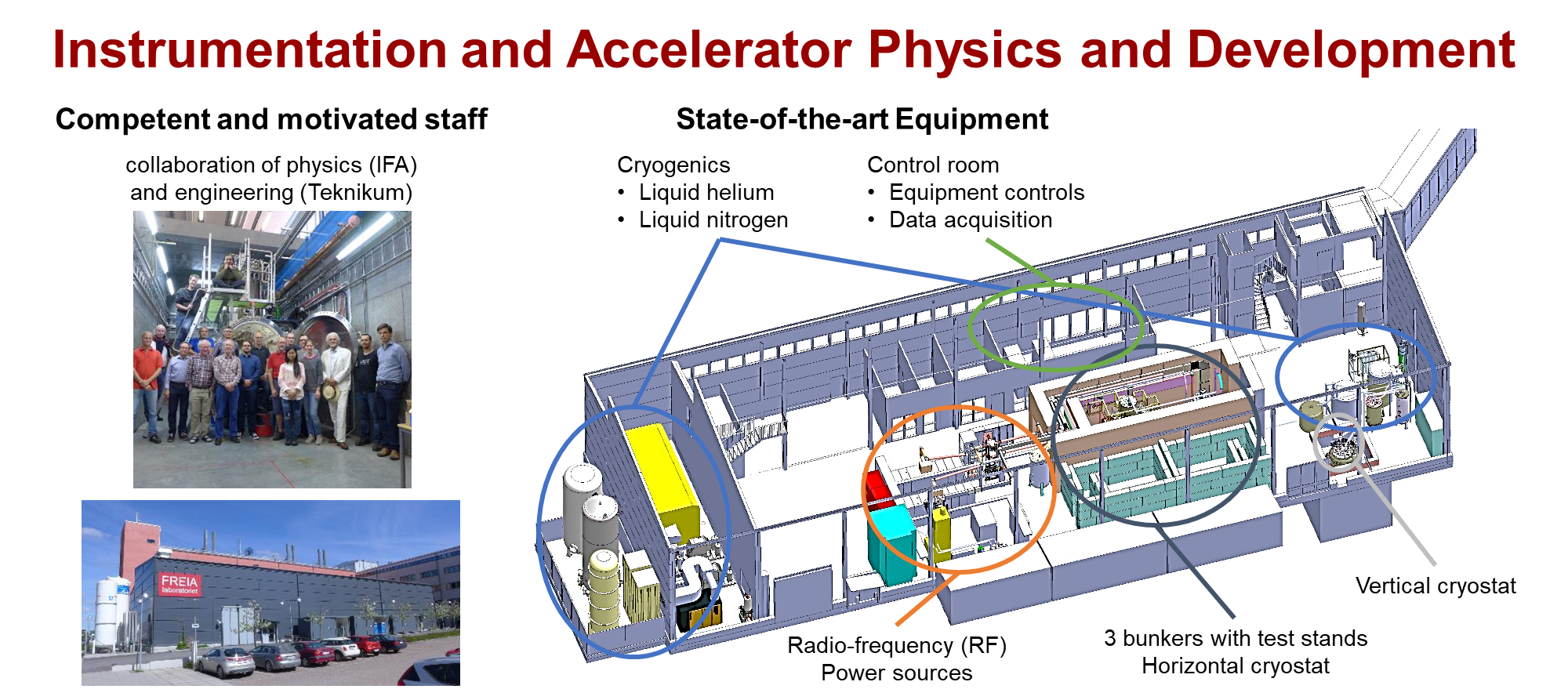 June 11-12, 2019
Kévin Pepitone - Welcome - https://indico.uu.se/event/596/
Agenda
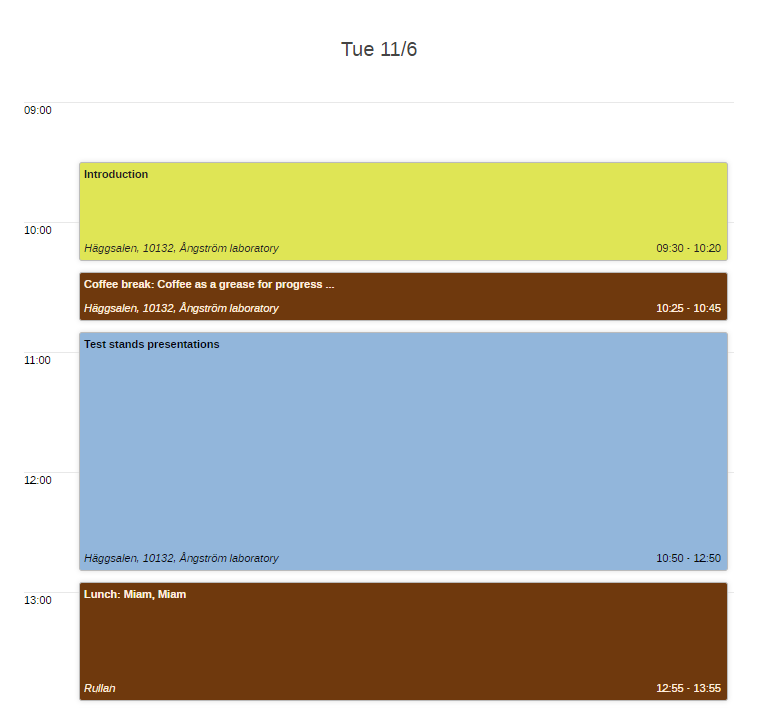 https://indico.uu.se/event/596/
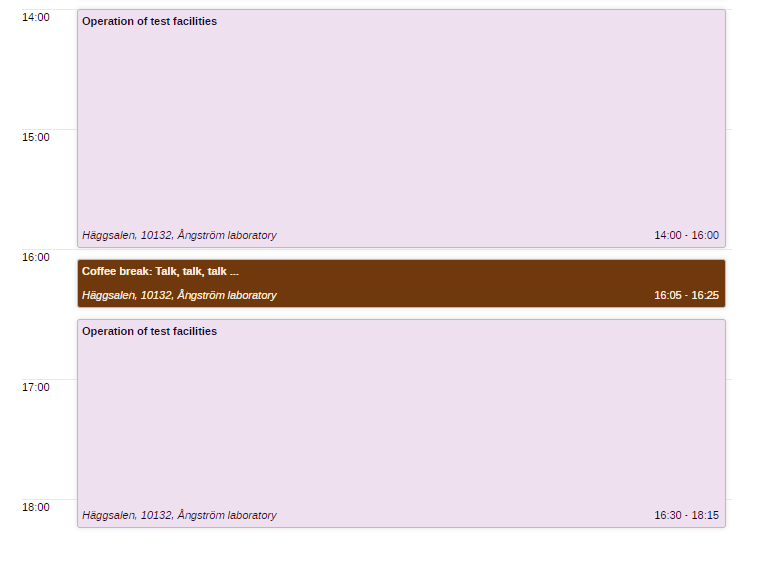 June 11-12, 2019
Kévin Pepitone - Welcome - https://indico.uu.se/event/596/
Agenda
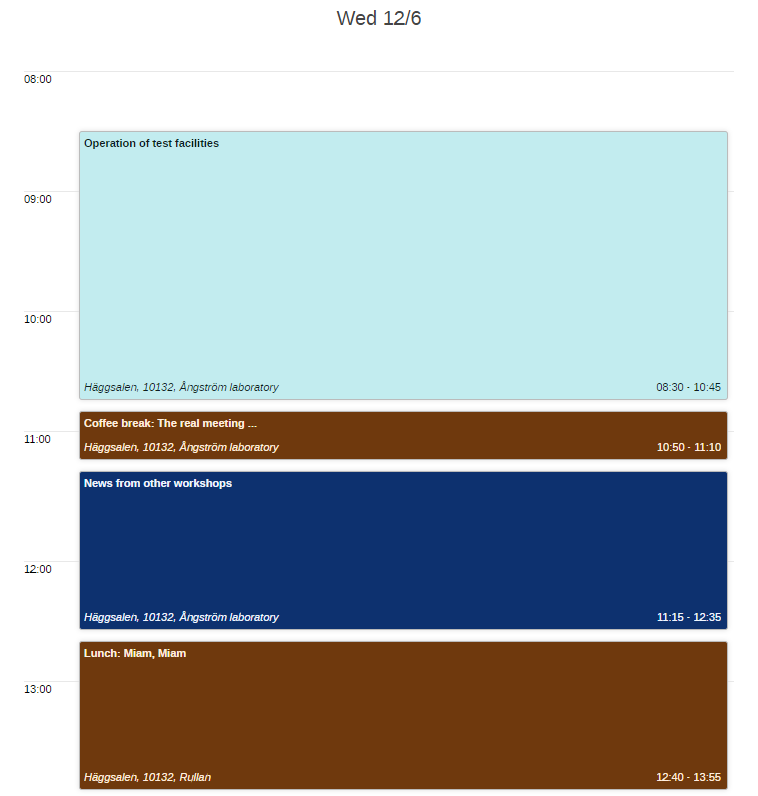 https://indico.uu.se/event/596/
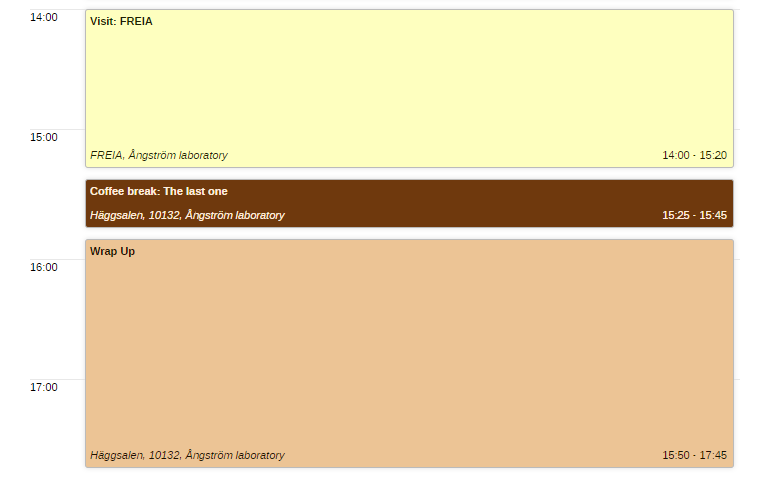 June 11-12, 2019
Kévin Pepitone - Welcome - https://indico.uu.se/event/596/
Coffee breaks – Industrial exhibition
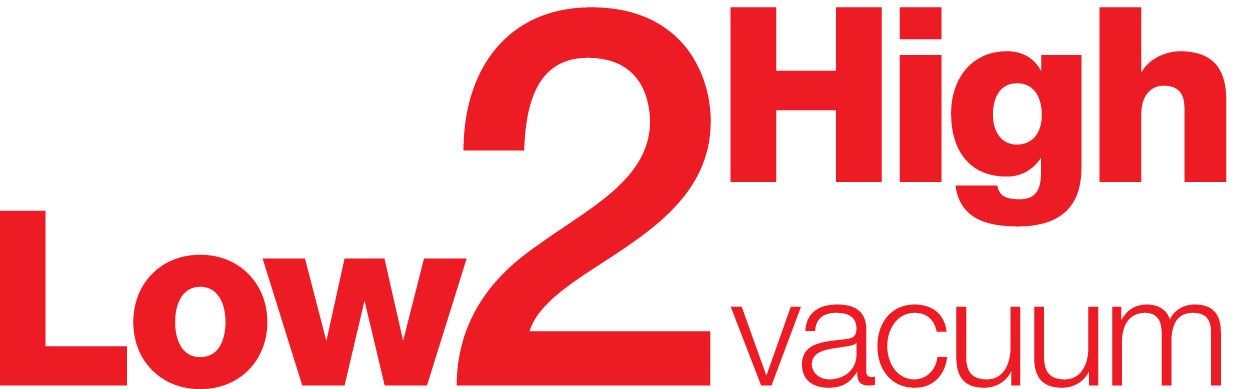 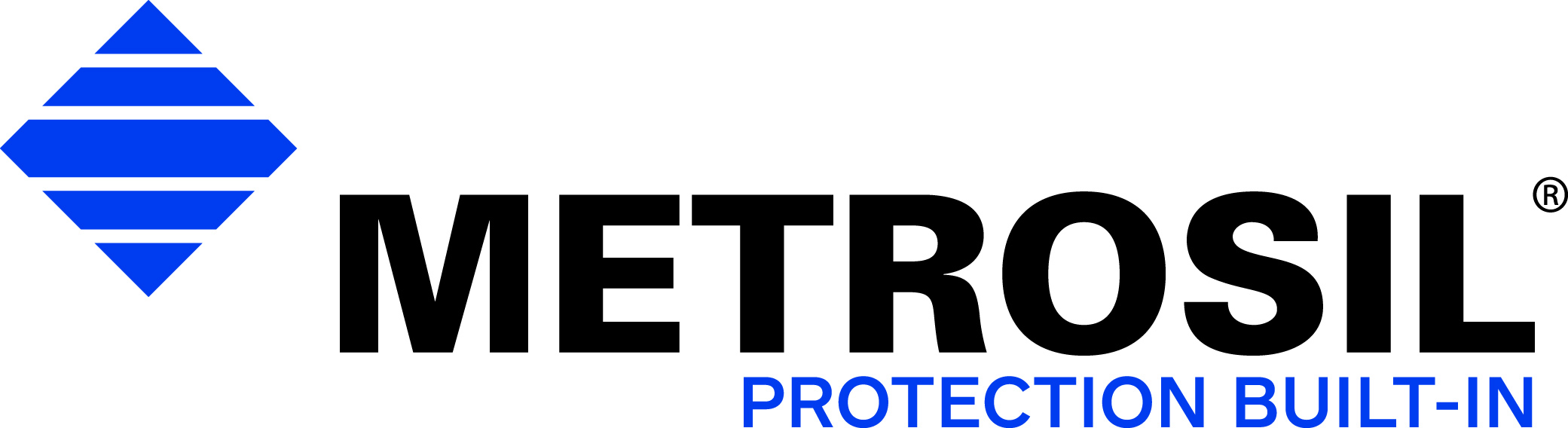 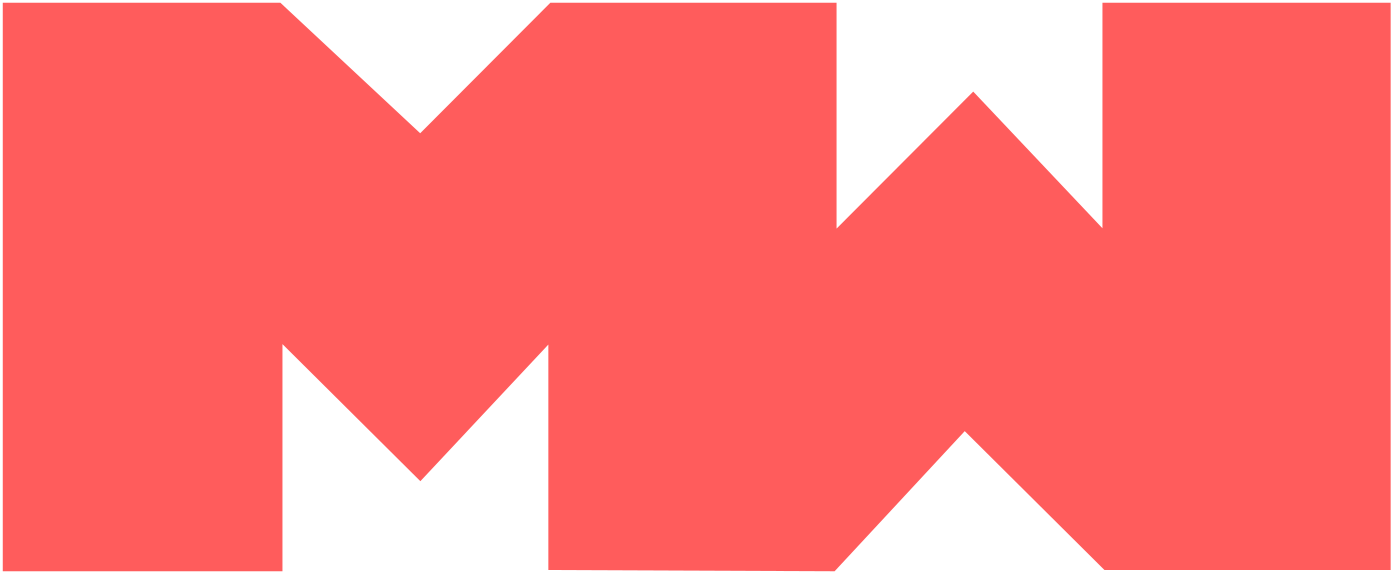 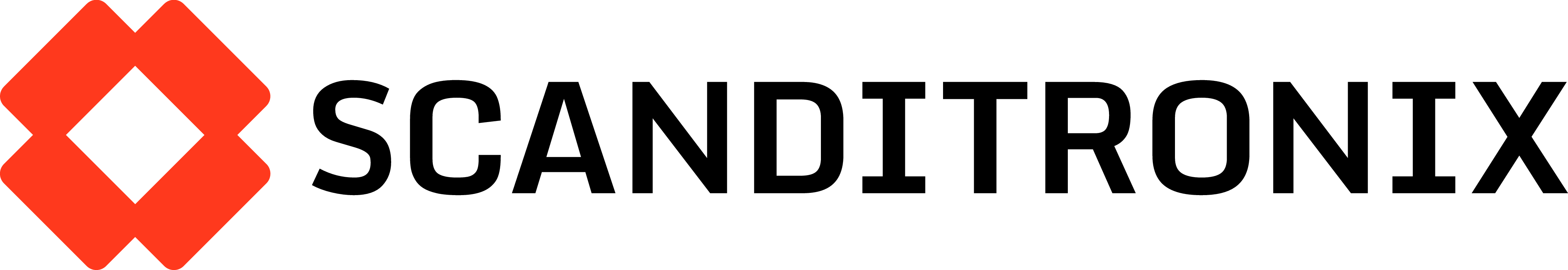 June 11-12, 2019
Kévin Pepitone - Welcome - https://indico.uu.se/event/596/
Lunch
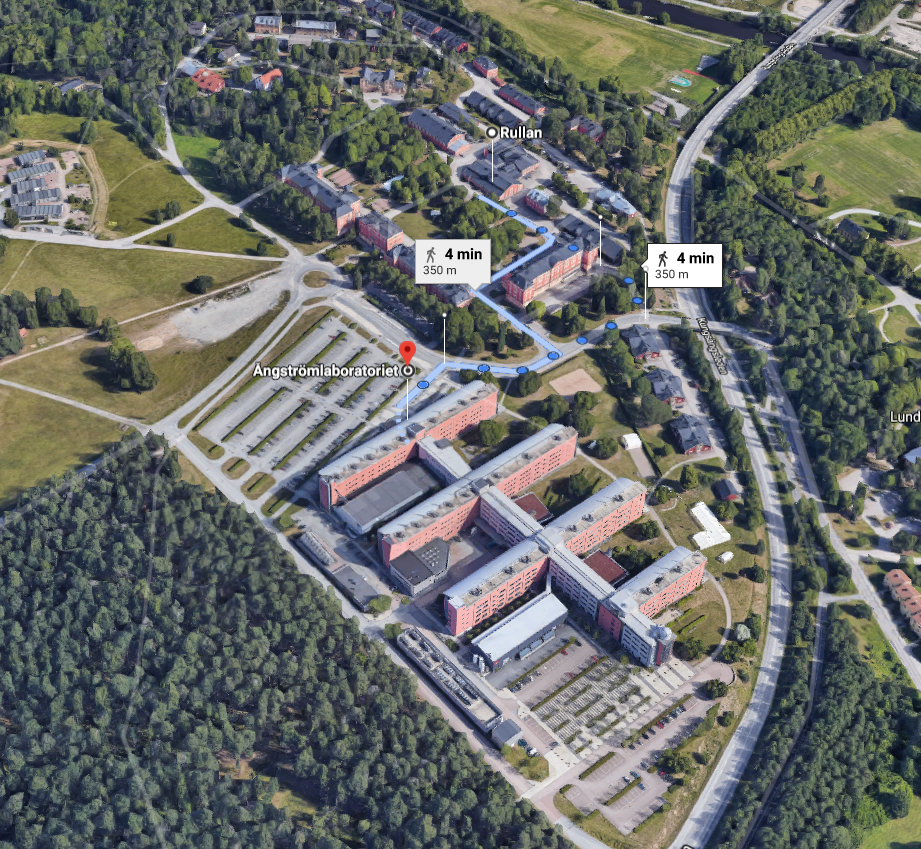 Today and Tomorrow at the Rullan restaurant
Allergies or vegetarians, please come to me
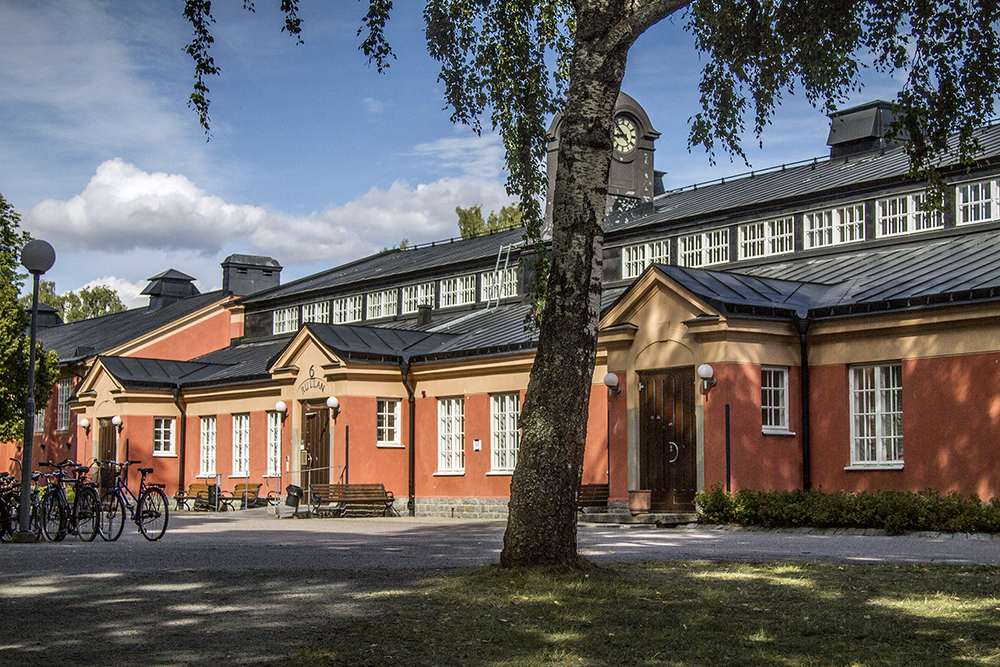 June 11-12, 2019
Kévin Pepitone - Welcome - https://indico.uu.se/event/596/
Dinner
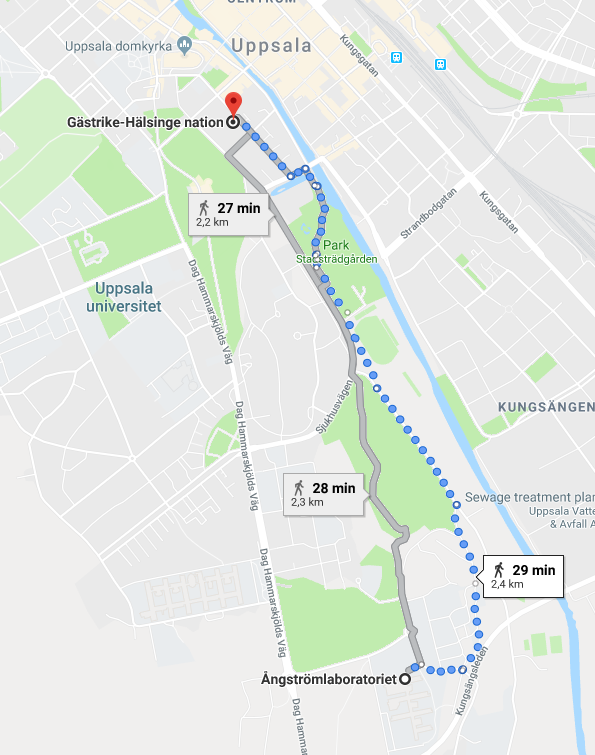 Gästrike-Hälsinge Nation
Trädgårdsgatan 9, 753 09 Uppsala
Welcome drink at 19:30
Allergies or vegetarians, please come to me
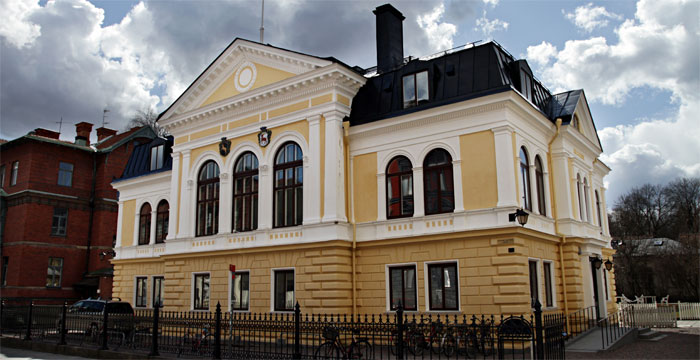 June 11-12, 2019
Kévin Pepitone - Welcome - https://indico.uu.se/event/596/